Твой словарик
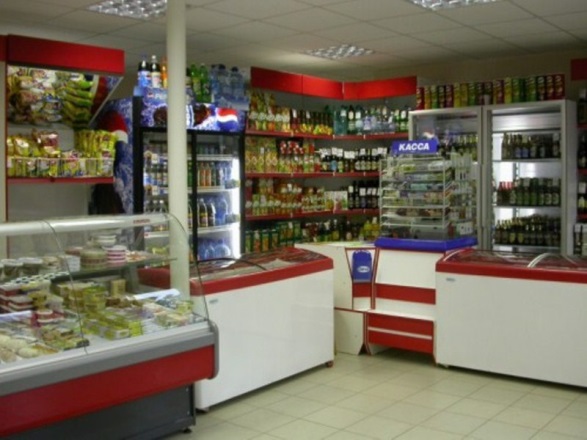 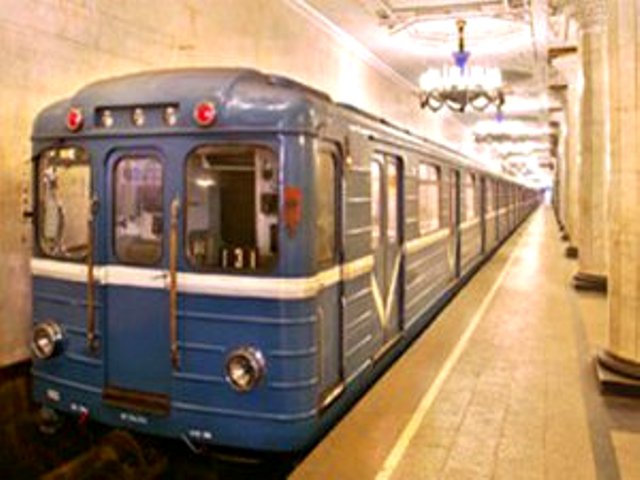 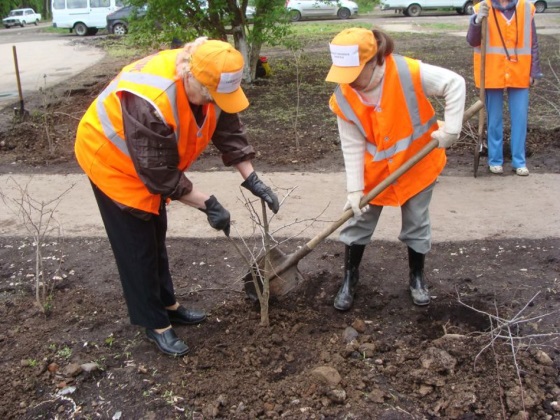 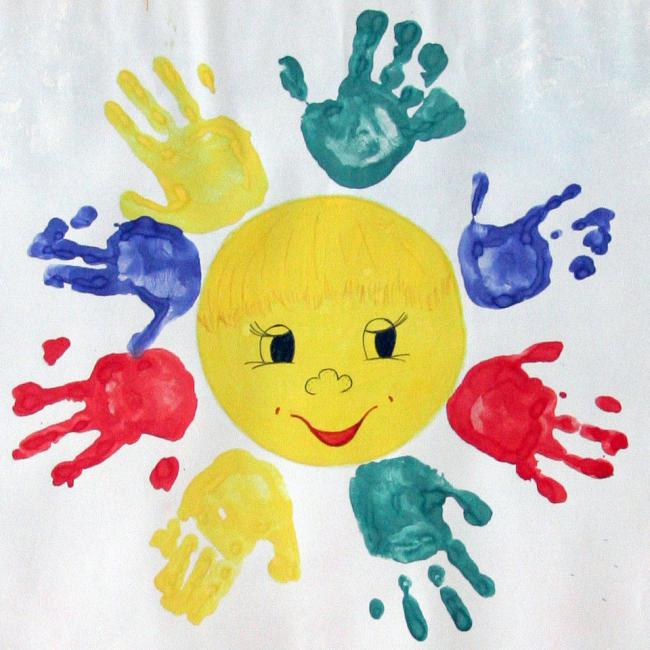 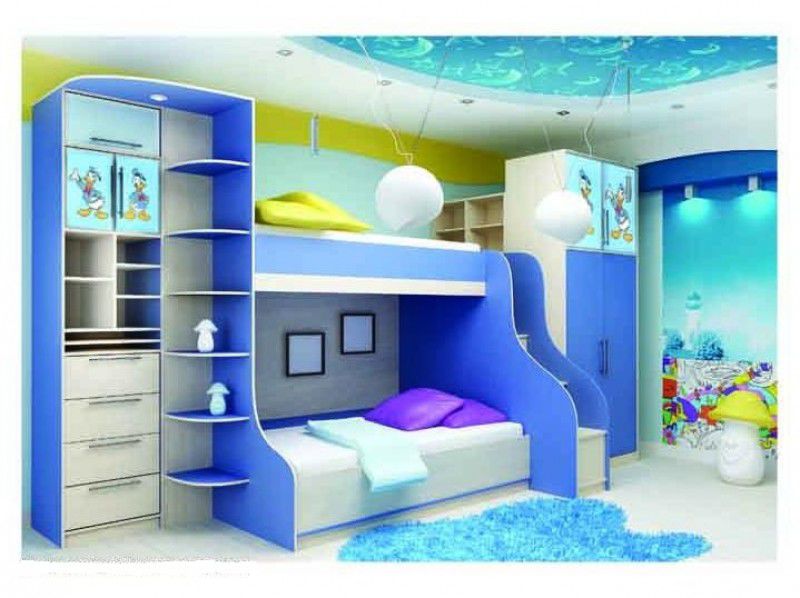 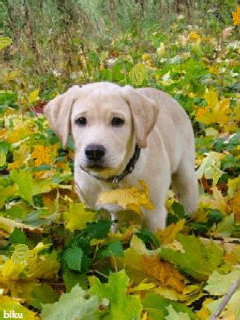 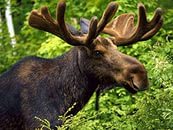 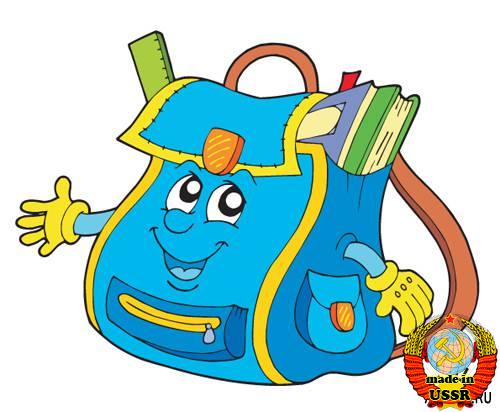 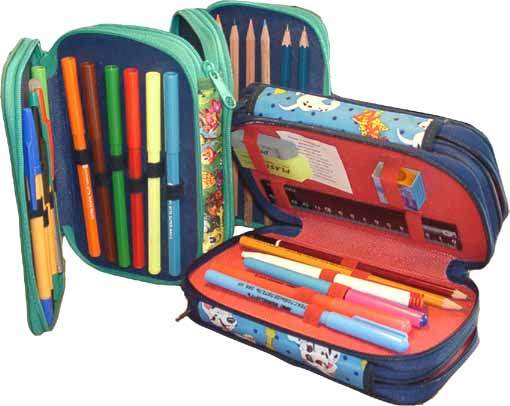 Согласные звуки бывают твёрдые и мягкие
[б ] – [б*]				[в] – [в*]

[з] – [з*]				[л] – [л*]

[д] – [д*]				[м] – [м*]
Согласные звуки образуют пары
[б] – [п]			[в] – [ф]

	[г] – [к]				[д] – [т]

	[ж] – [ш]			[з] – [с]
Непарные Согласные звукитвёрдые
жираф				  цапля
				[ж] 
лыжи					шишки
				[ш] 	
	цветы				  журавль
				[ц]
Непарные Согласные звукимягкие
[ч*]
  часы				йогурт
			 [щ*]				
щавель				печка
			 [й*]
  зайка			щётка